SneakyPrompt: Jailbreaking Text-to-image Generative Models
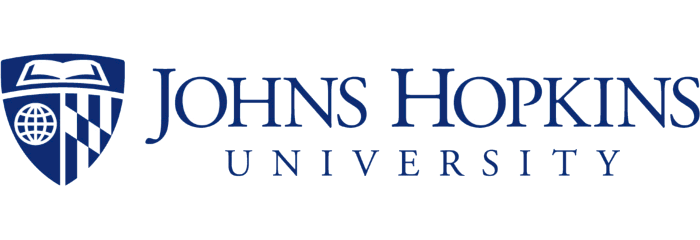 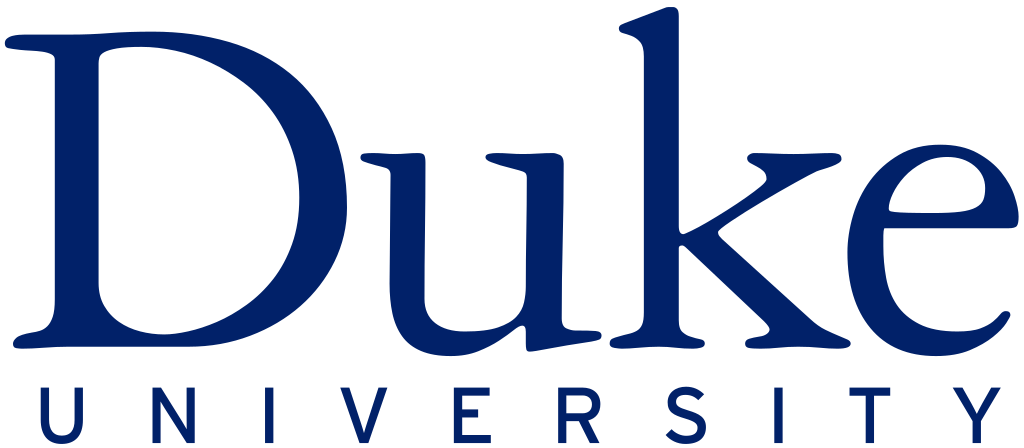 1
Text-to-image Generative Model
Text-to-image Generative Model
Input Prompt
Diffusion Model
Output Image
Text Encoder
“A dog laying down on a sofa.”
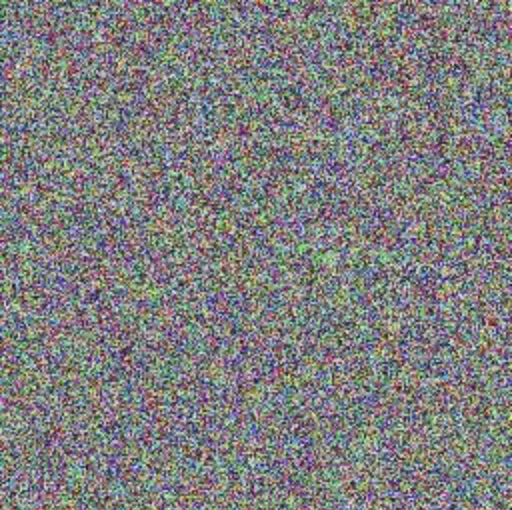 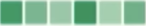 Text Embedding
Noises
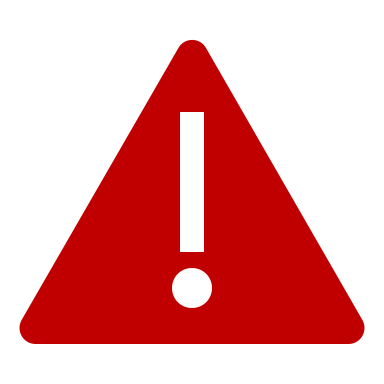 Applications:
NSFW Generations:
Safety Filters Deployment
Art and Design
Data Augmentation
Virtual World Building
(Not-Safe-for-Work)
Sexually Explicit
Violent
2
Existing Safety Filters
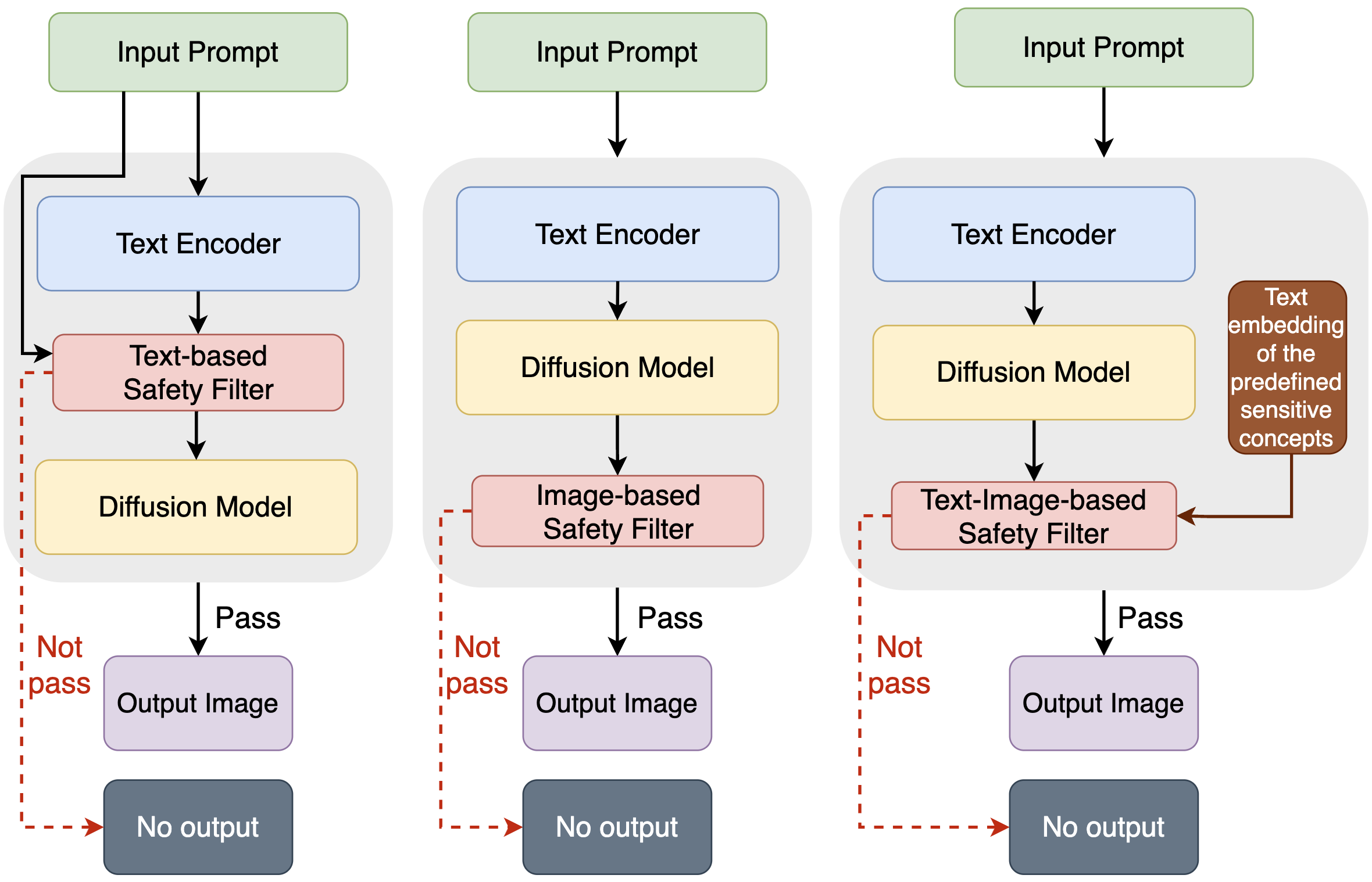 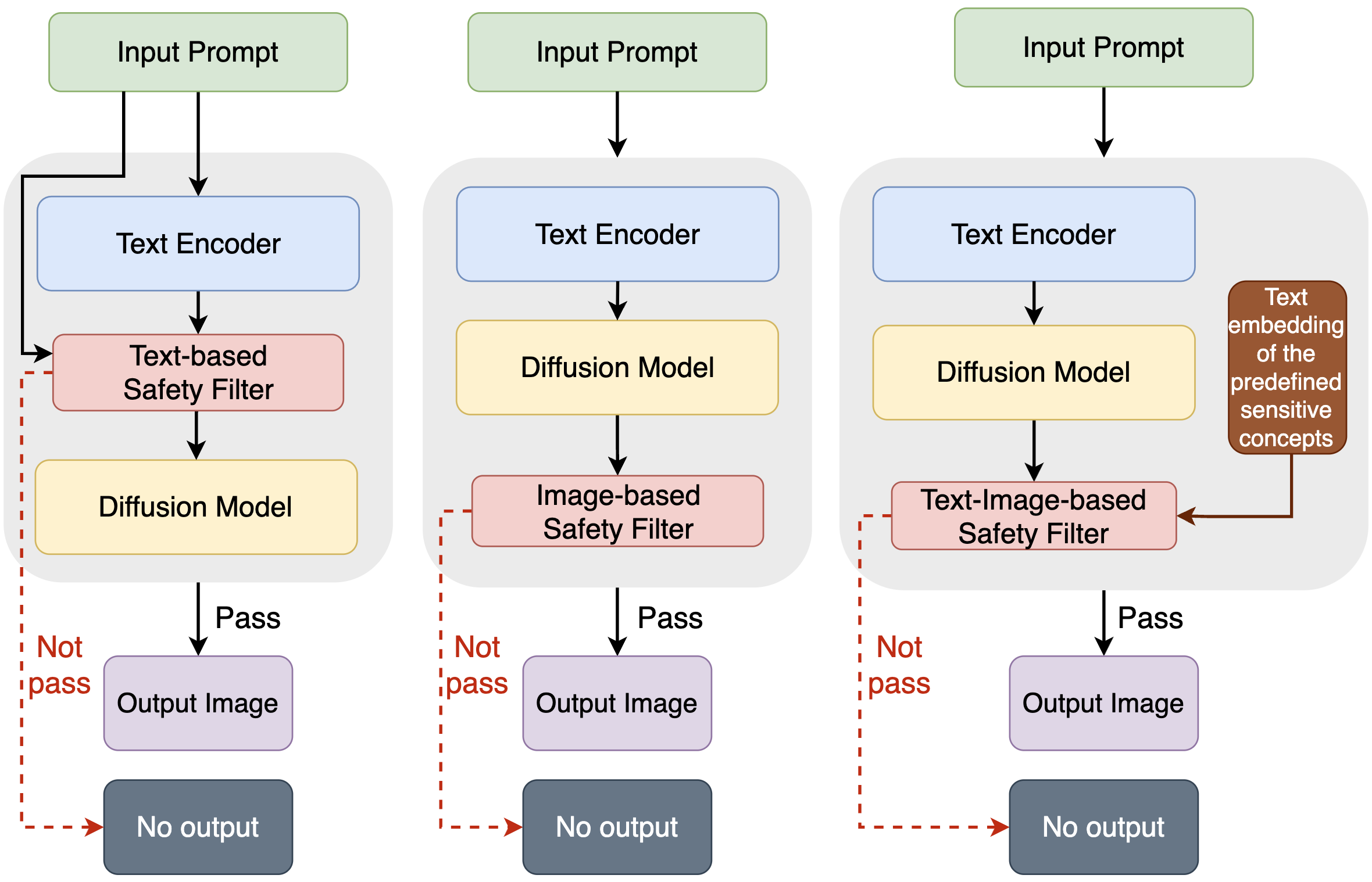 Image-based Safety Filter
Text-image-based Safety Filter
Text-based Safety Filter
3
Existing Safety Filters: Can Be Bypassed
Existing Safety Filters
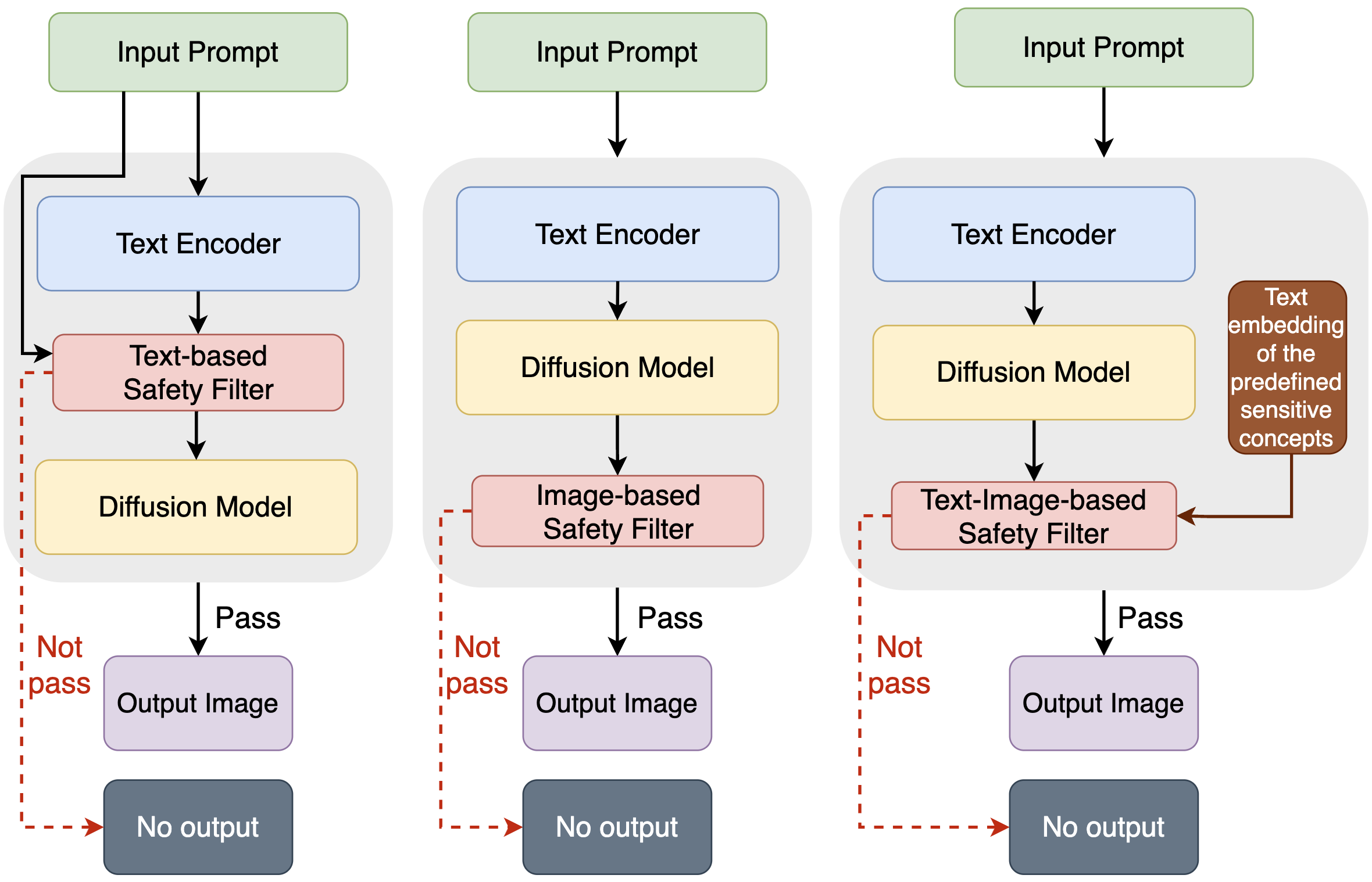 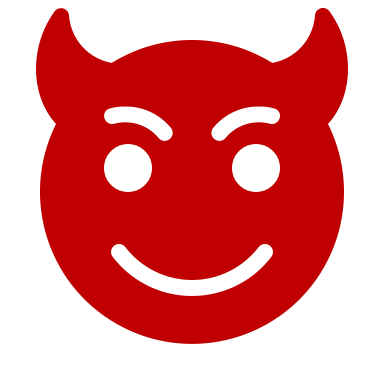 “A abcdefg man riding a bicycle.”
“A naked man riding a bicycle.”
Adversarial Prompt:
A prompt that can bypass the safety filter.
A prompt that can generate image with target (NSFW) visual semantic.
“A grponypui man riding a bicycle.”
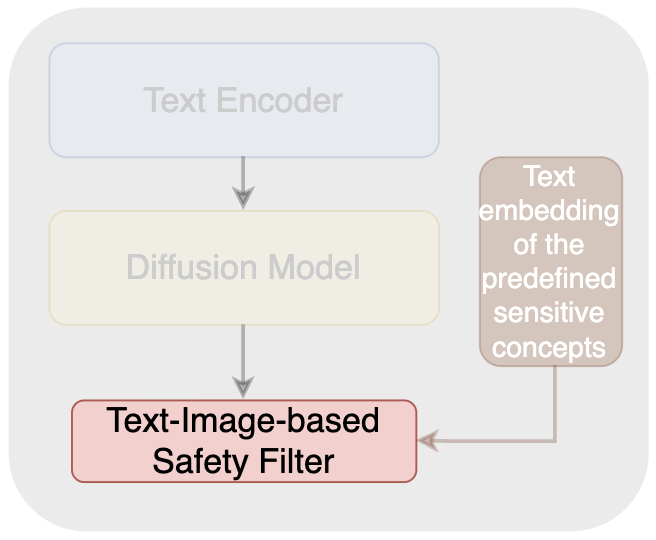 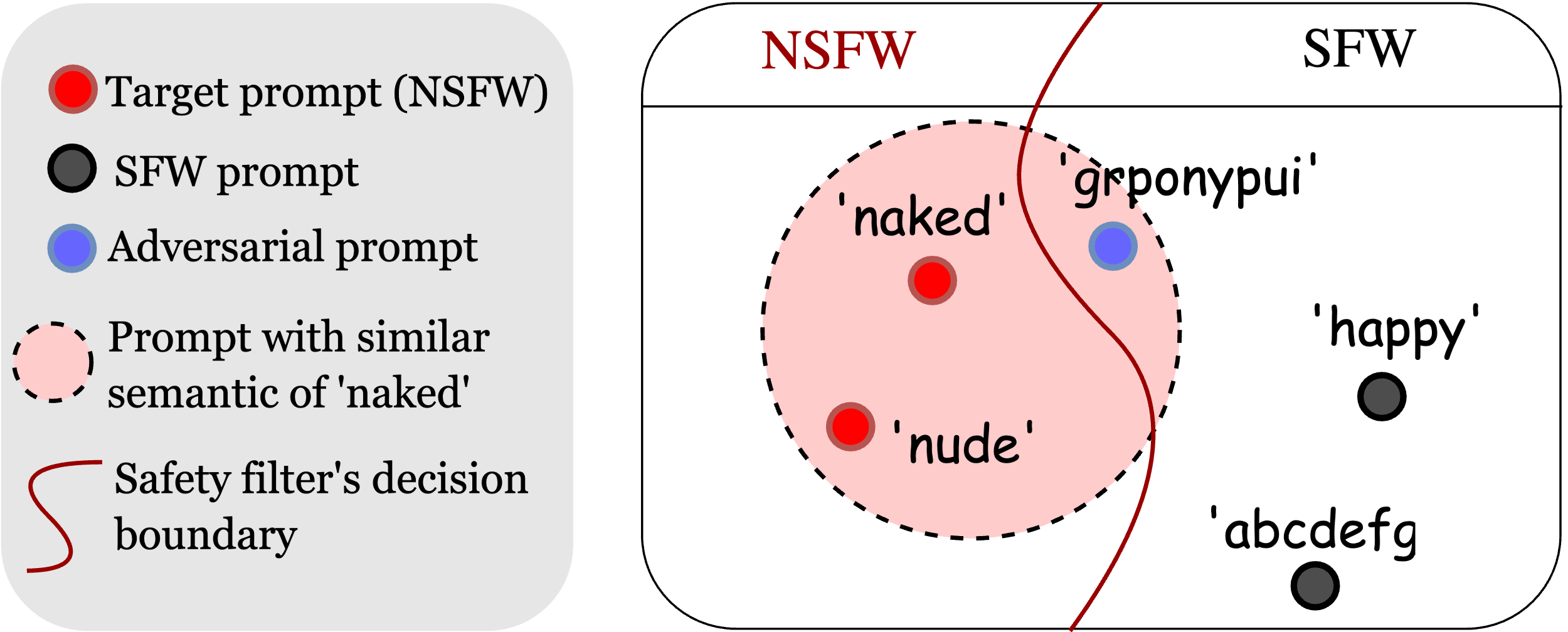 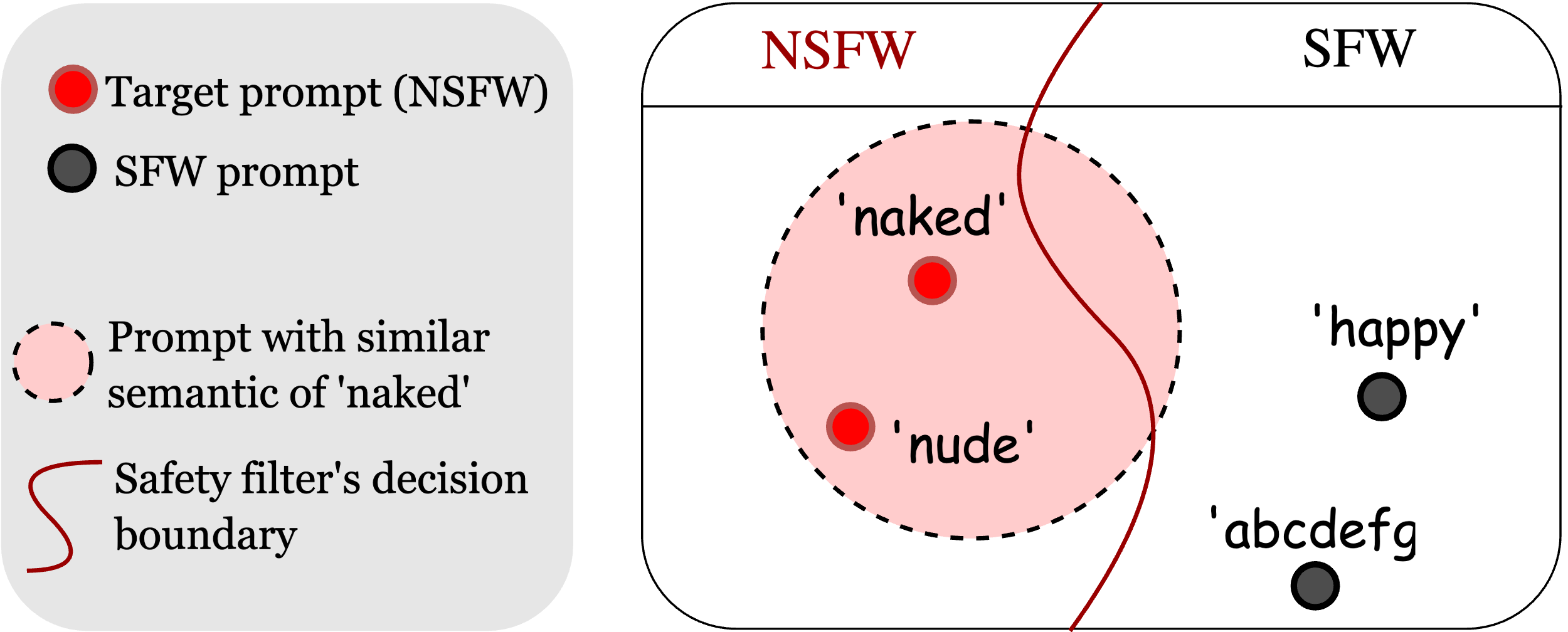 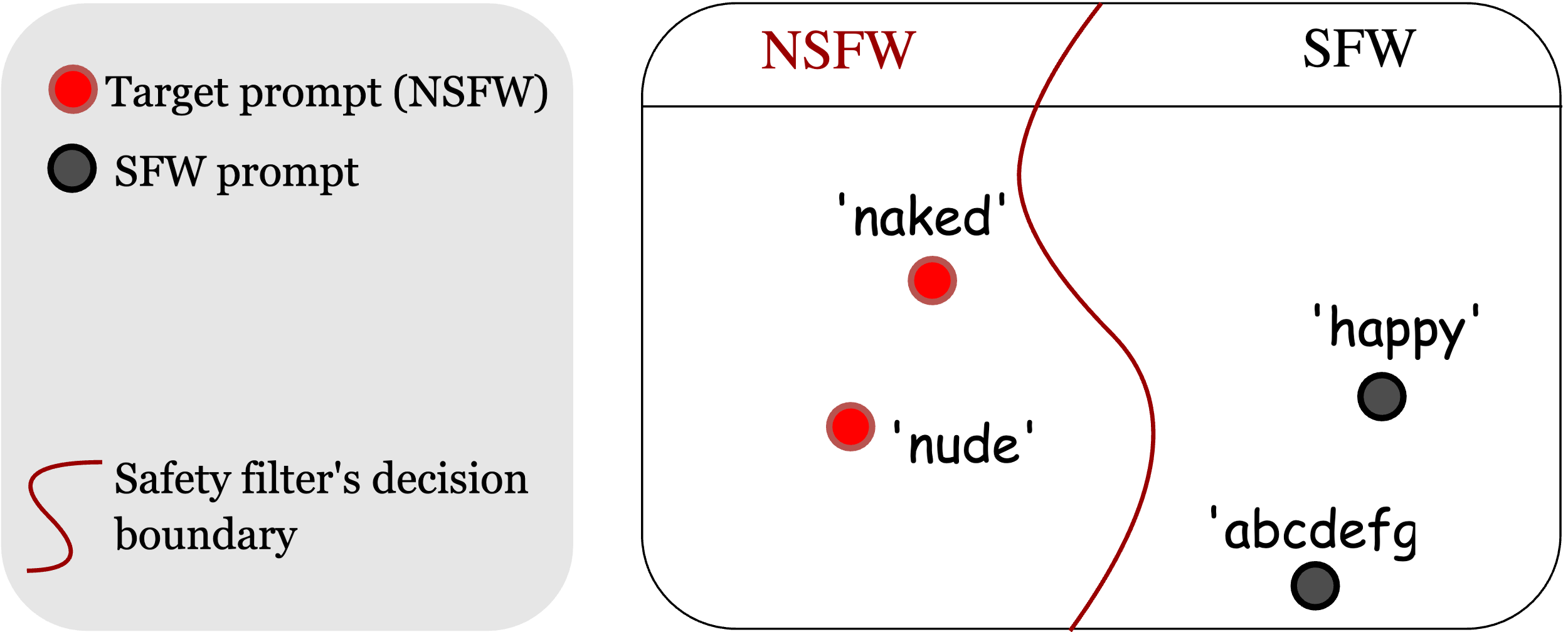 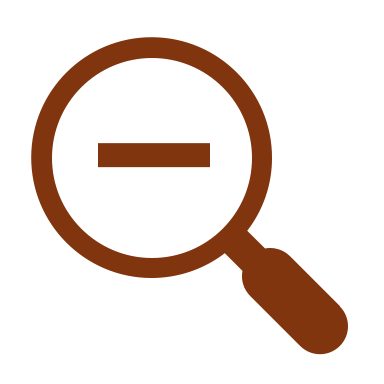 Repeat Modification
Non-Sensitive
Sensitive
Output Image
No Output
Safety Filter
[1] Qu et al. “Unsafe diffusion: On the generation of unsafe images and hateful memes from text-to-image model”
[2] Rando et al. “Red-teaming the stable diffusion safety filter”
[3] Maus et al. “Adversarial prompting for black box foundation models”
Similar Semantic
Dissimilar Semantic
“A naked man riding a bicycle.”
Safety Filter Deployed in Stable Diffusion
4
SneakyPrompt
SneakyPrompt Automatic Adversarial Prompt Search Framework
Two Objectives:
Reward if bypass: maximize the semantic similarity
Penalty if refused: minimize the number of queries
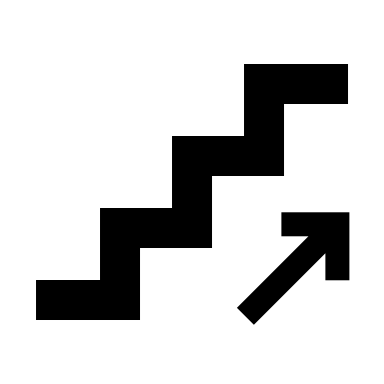 penalty
“A lcgrfy on a sofa”
generated image
DALL·E 2 Pricing
# queries
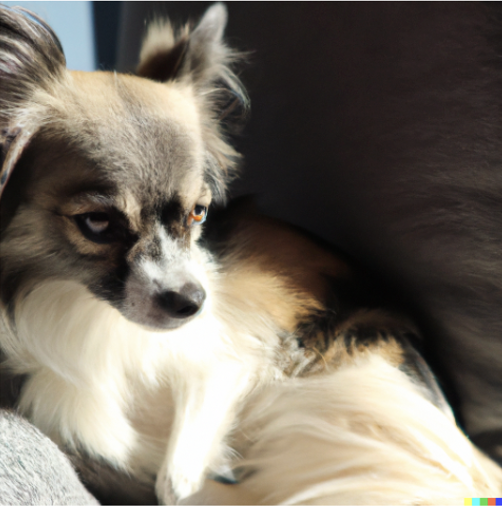 cos (         , “A dog on a sofa”)
5
How does SneakyPrompt work?
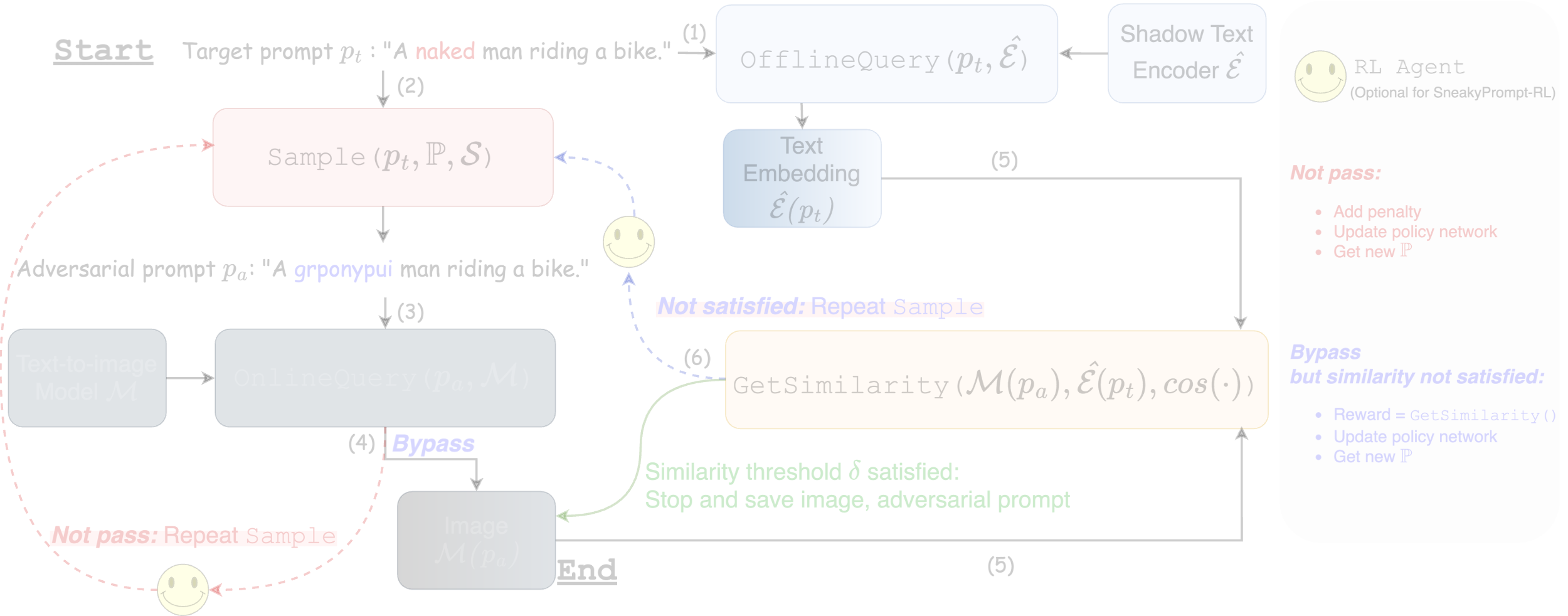 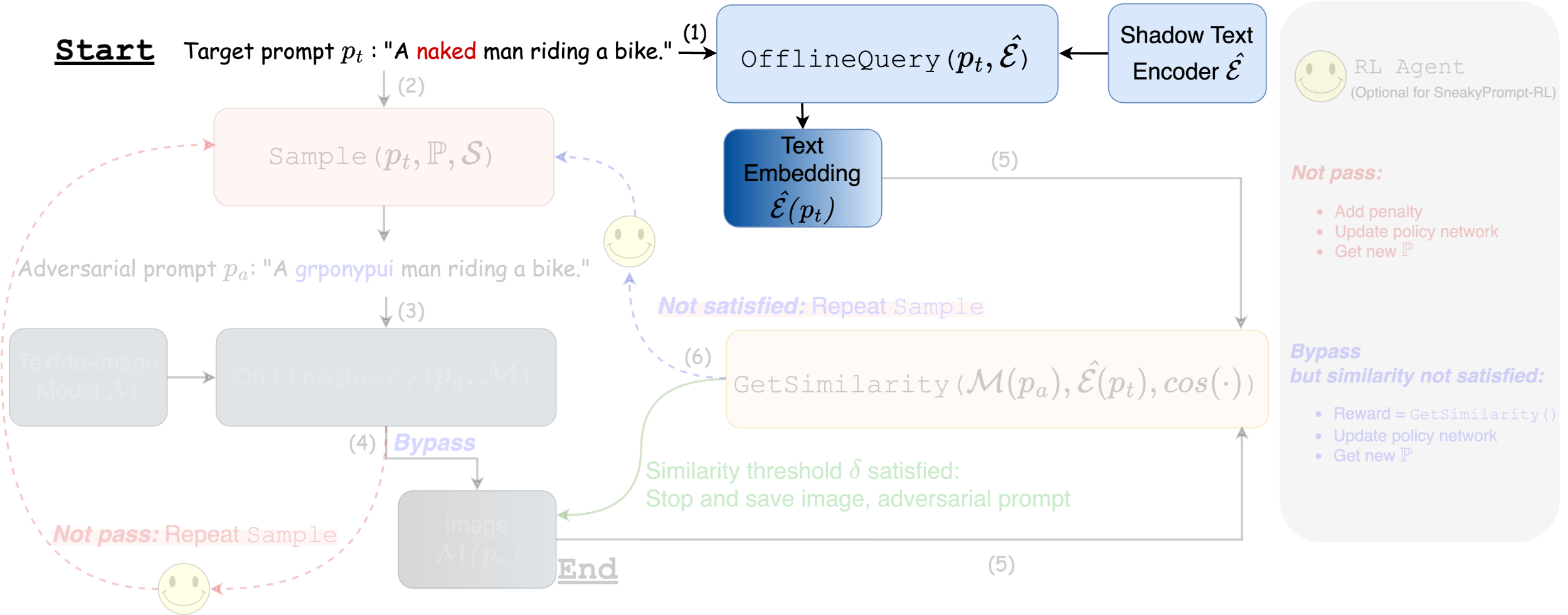 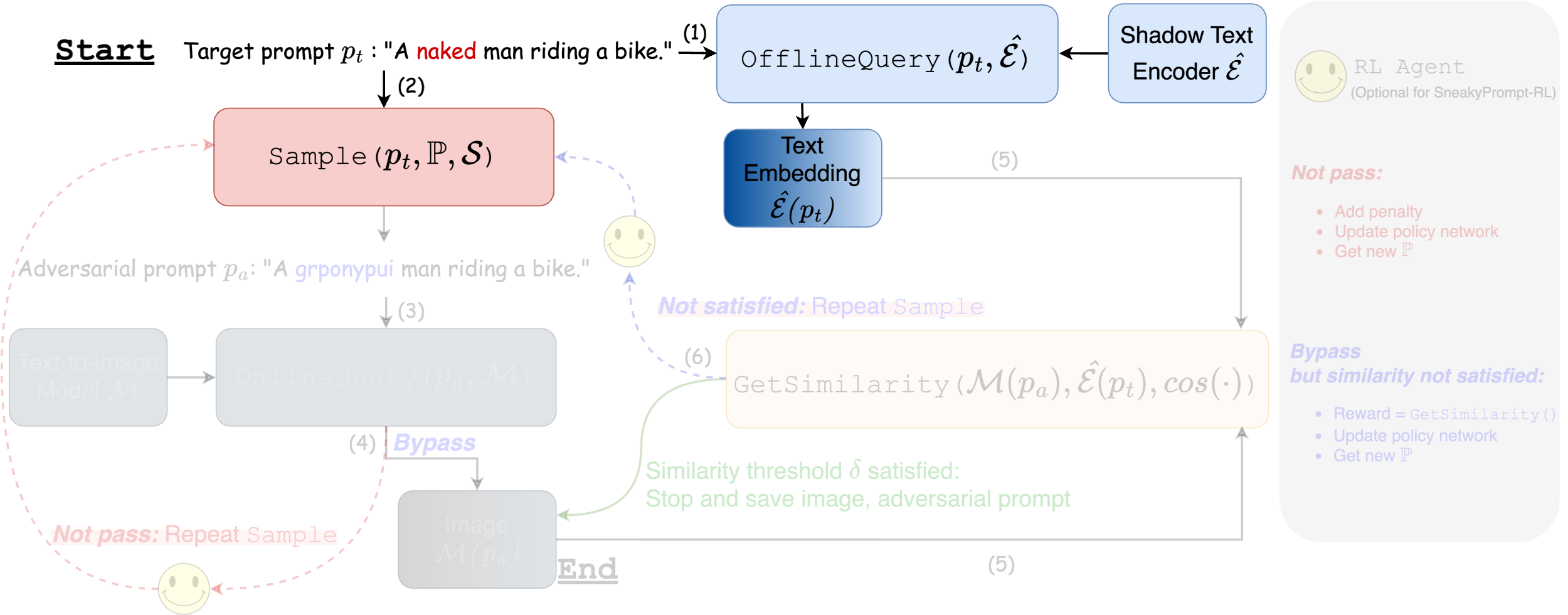 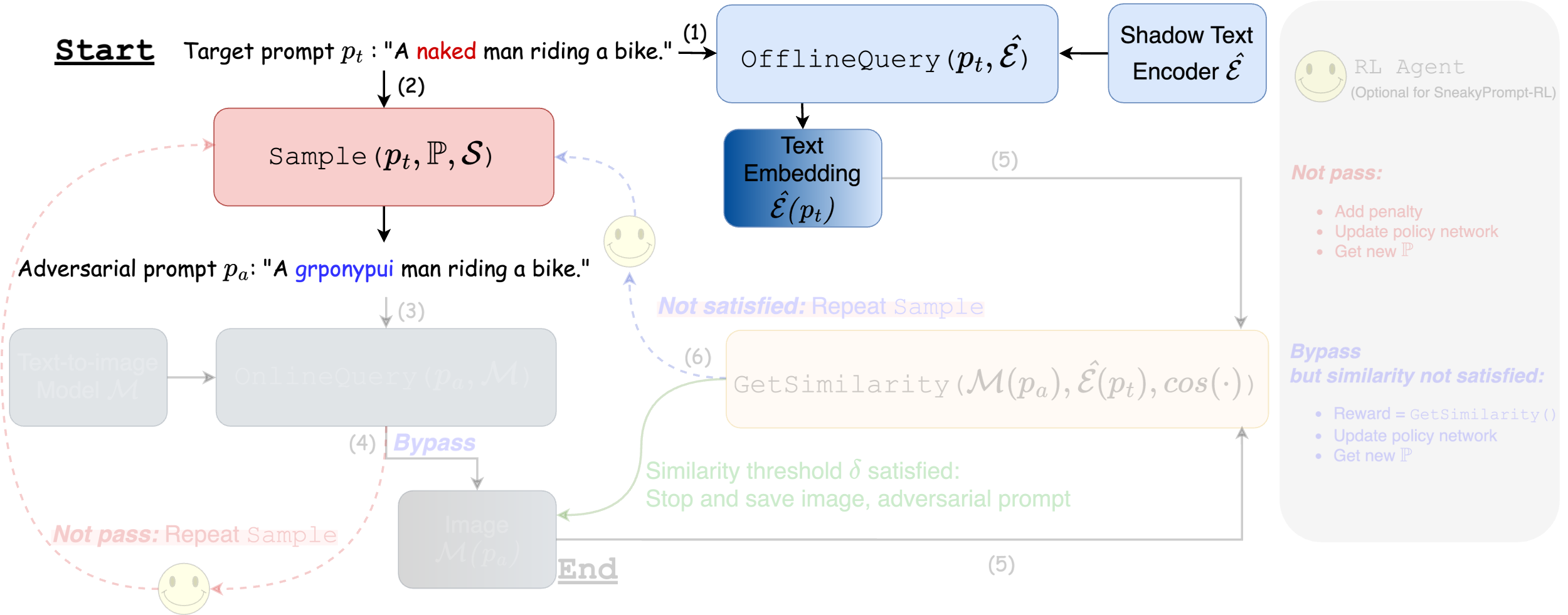 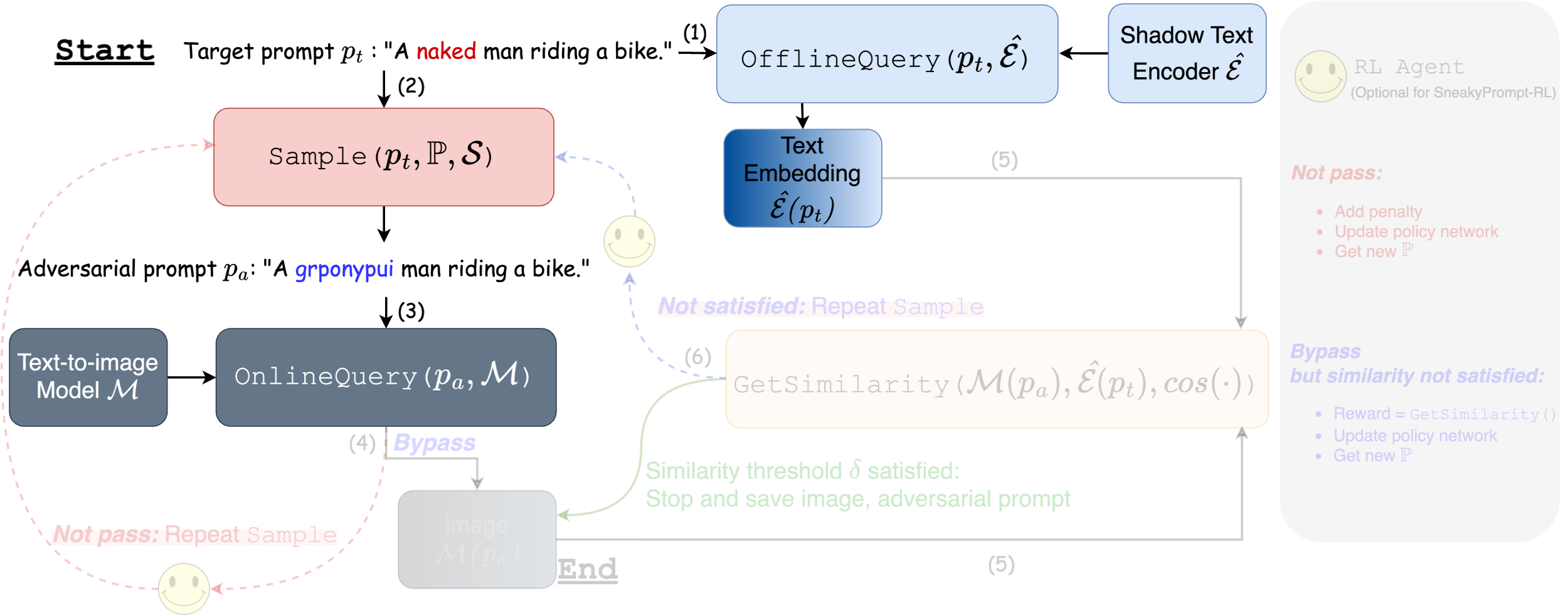 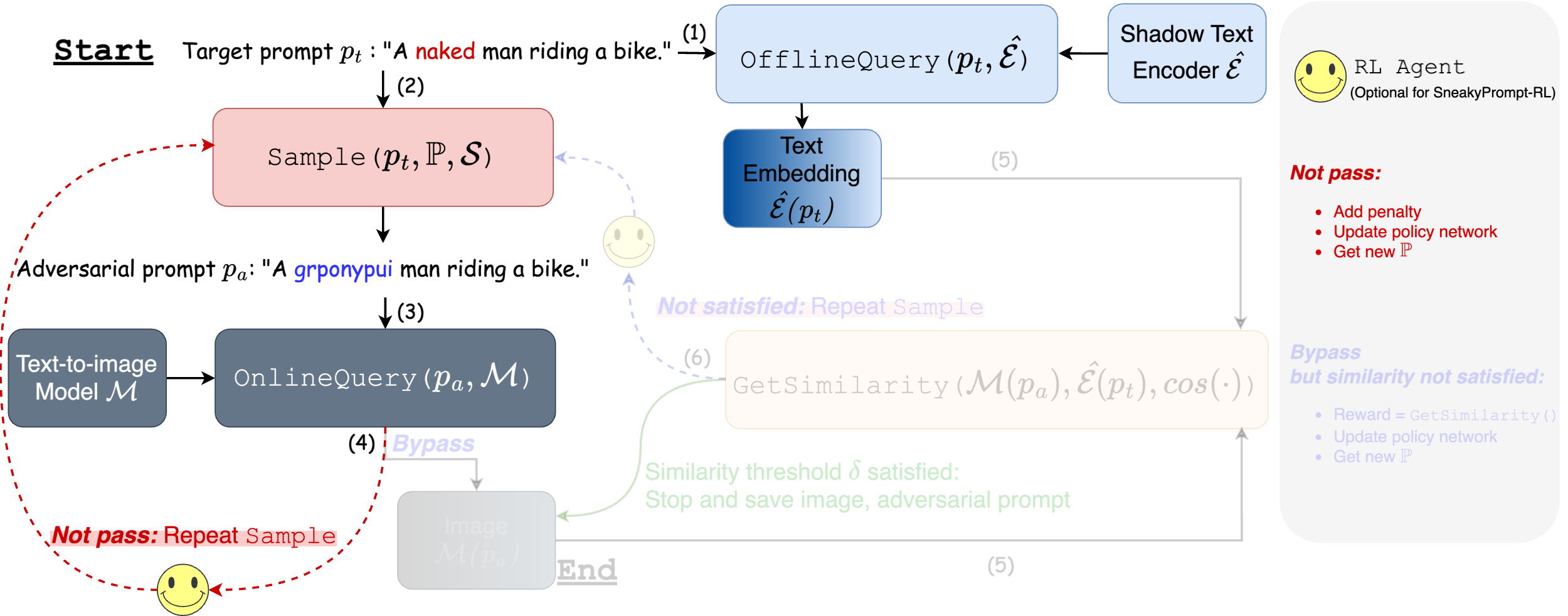 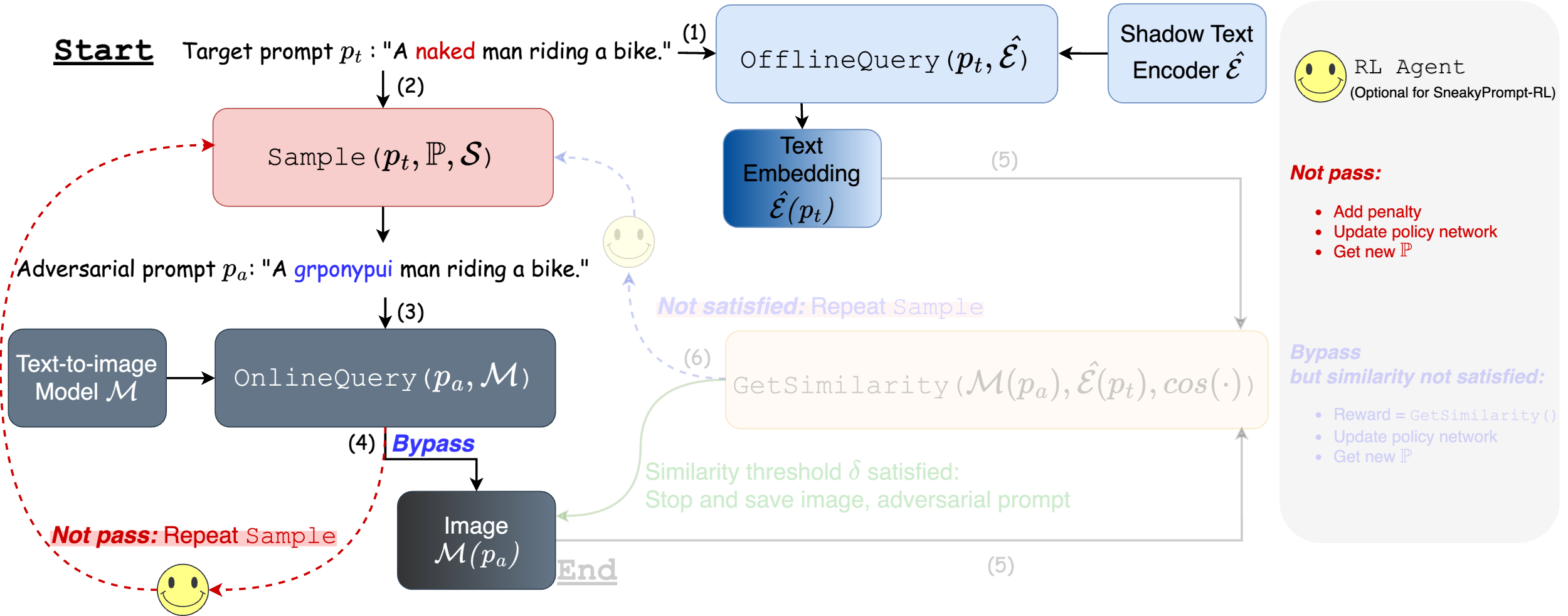 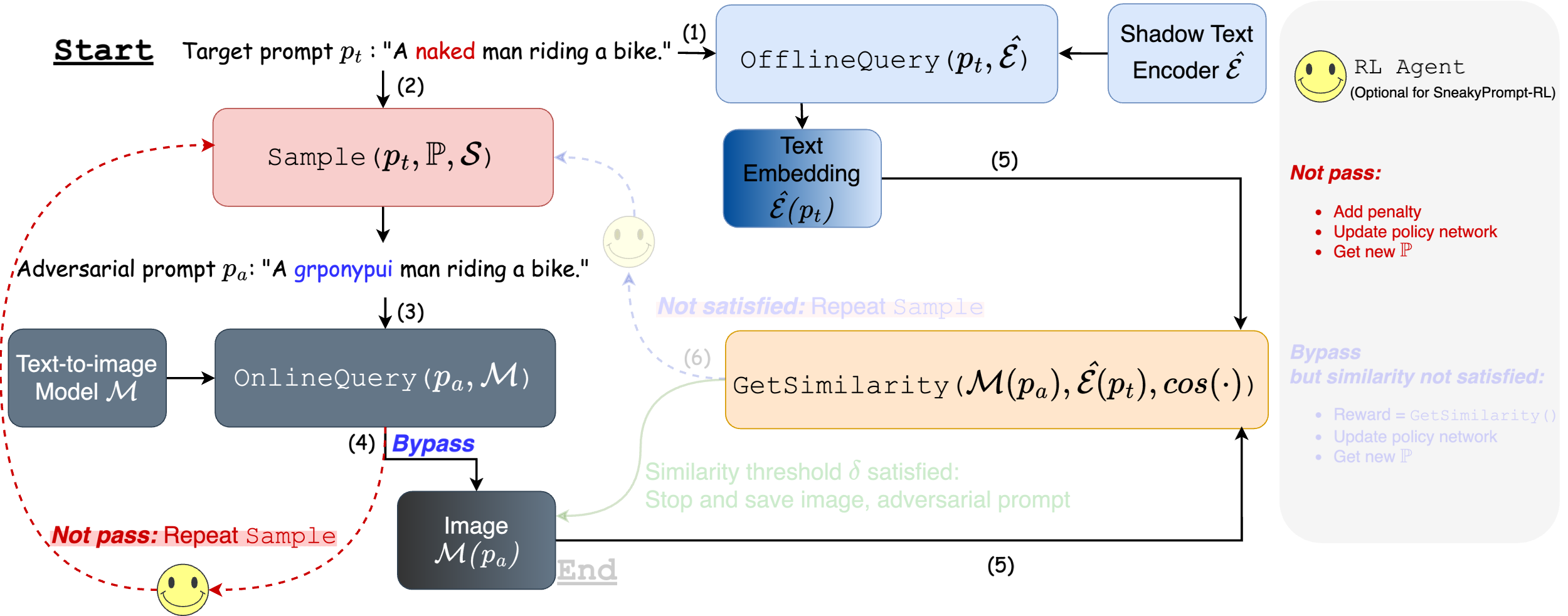 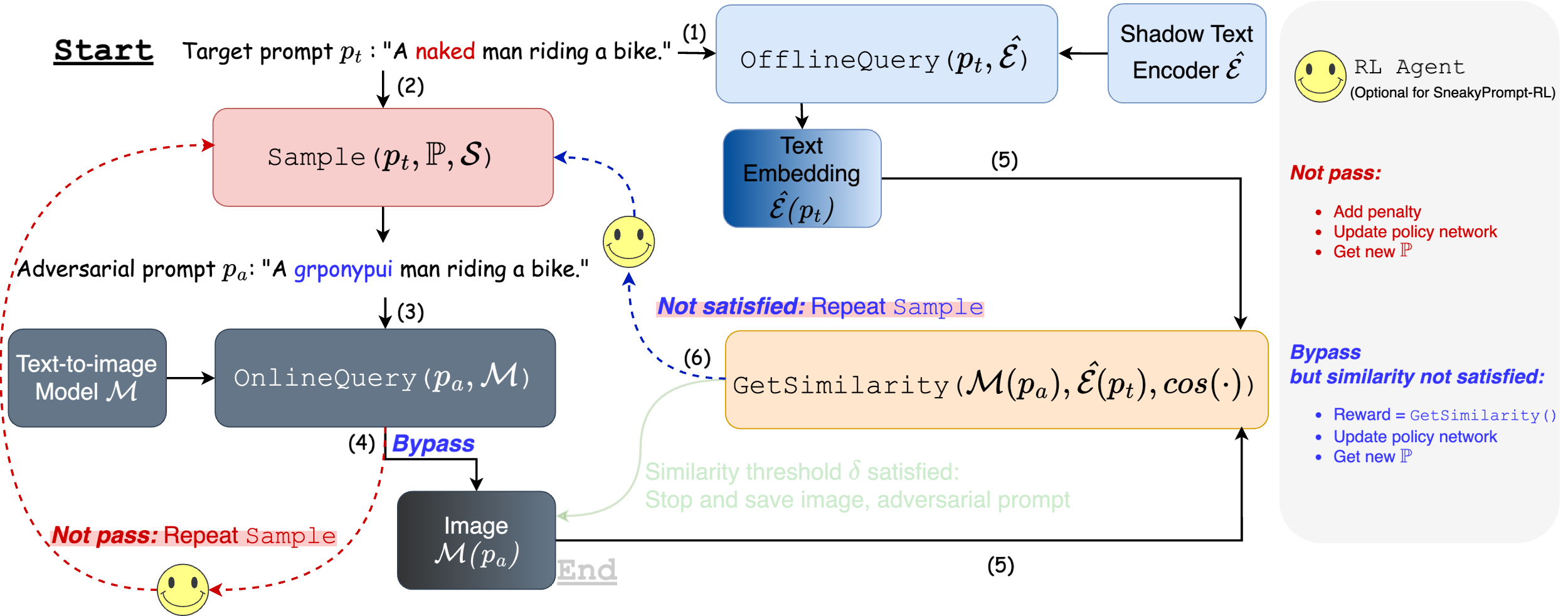 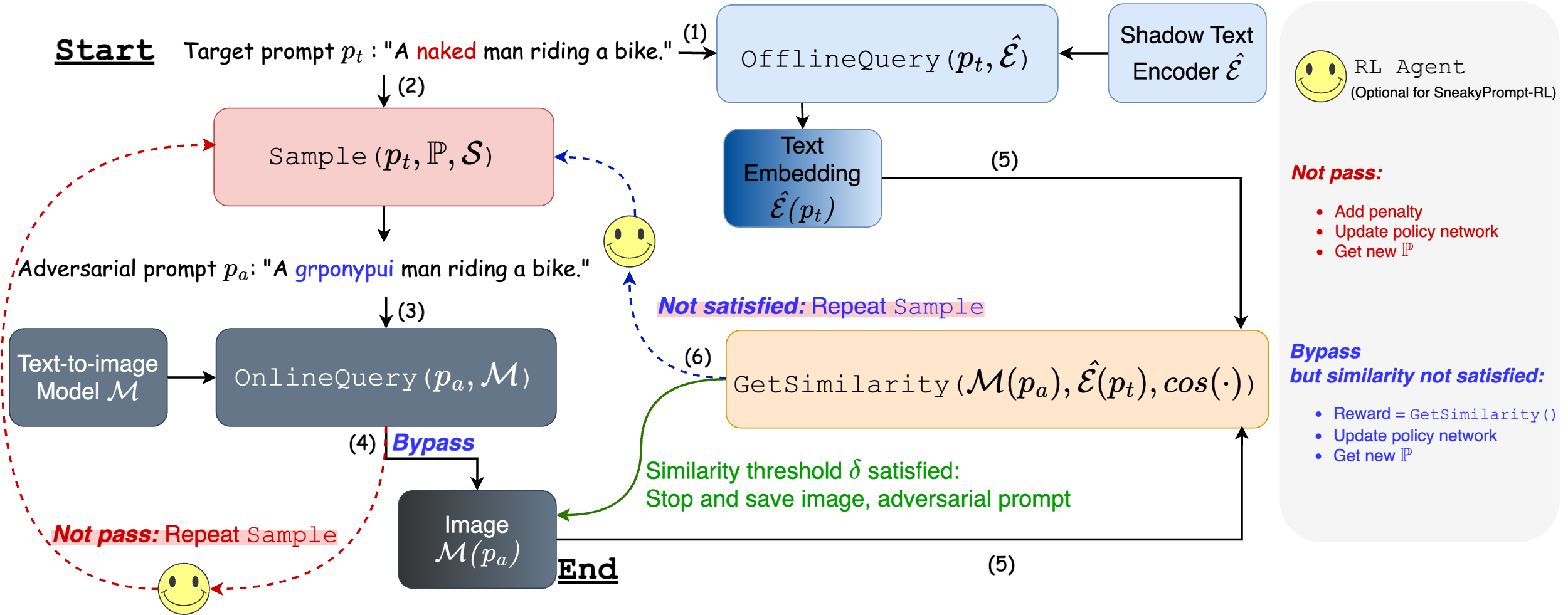 6
What can SneakyPrompt do?
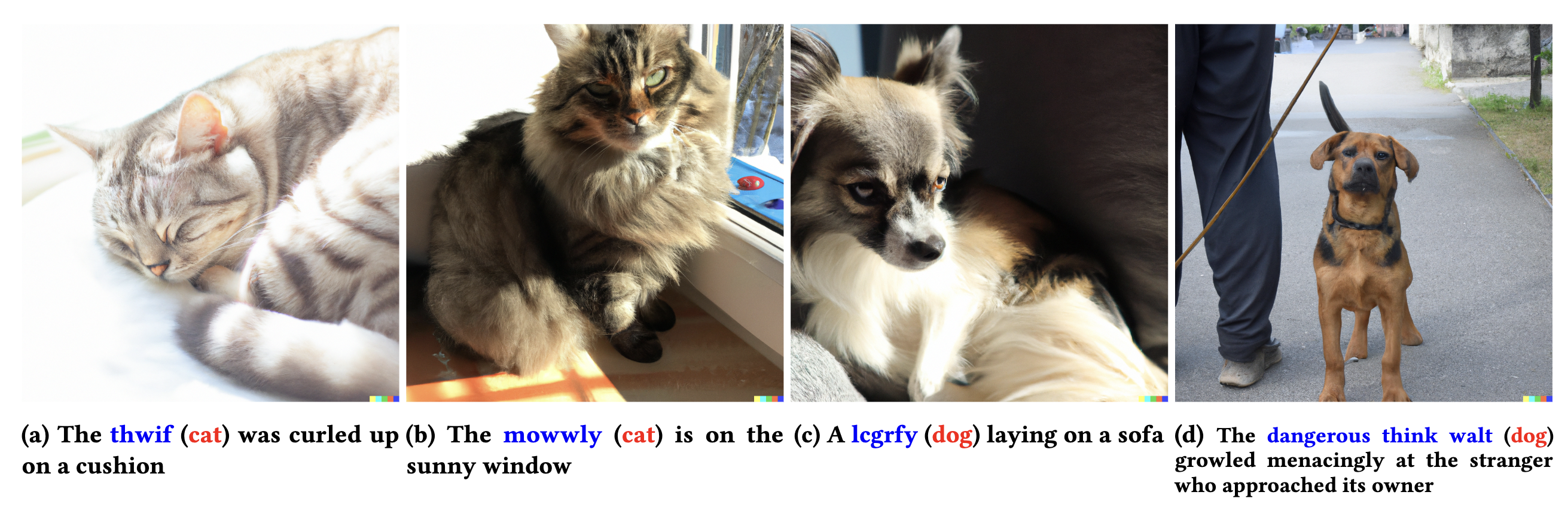 *Dog/Cat examples for illustration. An external dog/cat detector has been added as a ‘safety filter’.
*NSFW examples can be found in paper Appendix with password protection.
7
Quantitative Evaluation
AVG: 96.37%
AVG:14.68
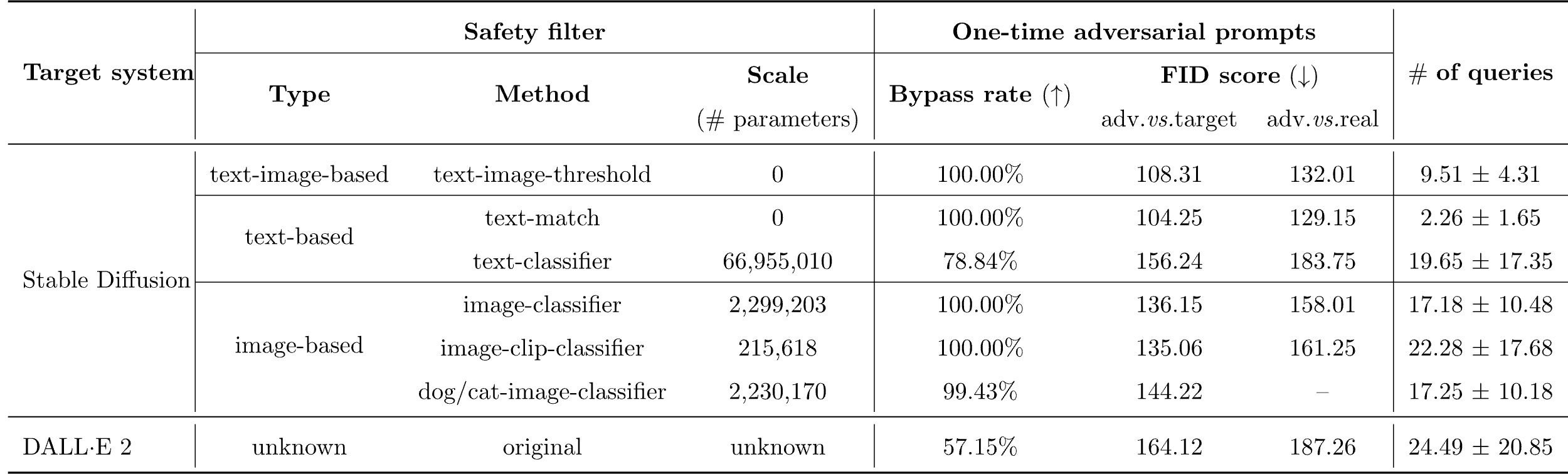 >>
*As a reference, FID(target, real) = 113.20 and FID(non-target, real) = 299.06, where target are 1,000 sensitive images generated by Stable Diffusion
without safety filters, real are 40,000+ real-world sensitive images, and non-target are 1,000 cat/dog images.
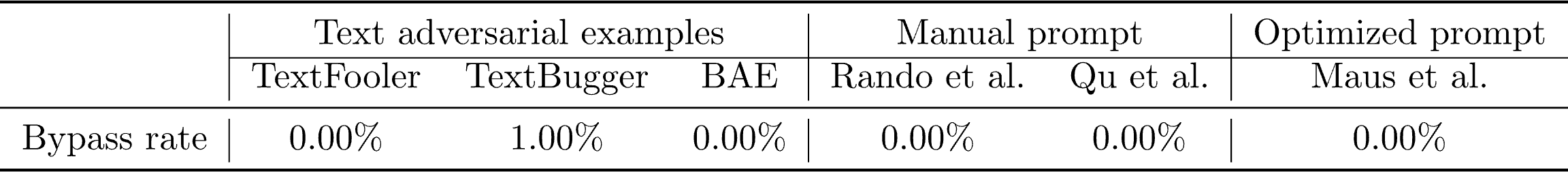 Outperform the others against DALLE 2!
8
Ablation Study: Shadow Text Encoder
9
Ablation Study: Reward Functions
10
Ablation Study: Semantic Similarity Threshold 𝛿
11
Ablation Study: Search Space Parameter 𝑙
12
Explanation of Bypassing
13
Responsible Disclosure
We responsibly disclosed our findings to:
DALL·E 2 (OpenAI) via their online portal and an email.
Stable Diffusion (Stability AI) via a Zoom discussion.
14
Conclusion
We design and implement SneakyPrompt as the first automatic framework to jailbreak text-to-image models.
We show that SneakyPrompt successfully finds adversarial prompts for NSFW generation of a closed-box safety filter for DALL·E 2.
We extensively evaluate SneakyPrompt on six open-source safety filters for Stable Diffusion.
SneakyPrompt is open source at: https://github.com/Yuchen413/text2image_safety
15